Energy Efficient GPU Transactional Memory via Space-Time Optimizations
Wilson W. L. Fung
Tor M. Aamodt
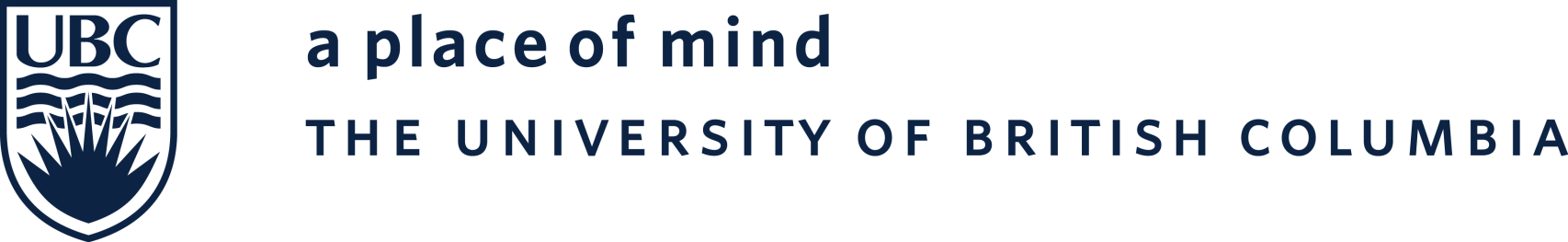 Regular
Irregular
nBody
5M Bodies
1640s
5.2s
Why TM for GPU?
Simple Irregular Parallelism on GPU
Other Applications?
Wilson Fung
2
Energy Efficient GPU TM via Space-Time Opt.
[Speaker Notes: Exploiting irregular parallelism on GPU does not just enable new GPU applications, but also leads to better versions of current GPU applications. 
We want similar 300x speedup for other applications too.]
Why TM for GPU?
Predictable Dev Time
No Deadlock!
Maintainable Code
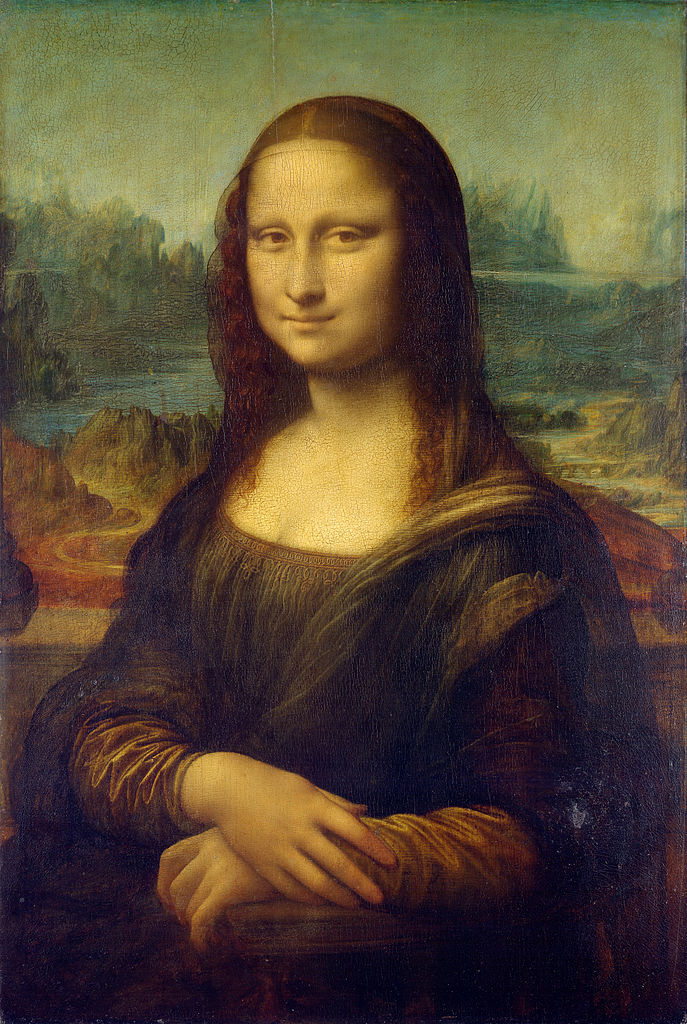 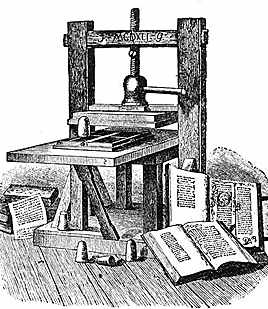 TM on GPU
Wilson Fung
3
Energy Efficient GPU TM via Space-Time Opt.
[Speaker Notes: The problem with exploiting irregular parallelism in current GPUs is that it requires the work of a genius to get the application working. 
By providing TM on GPU, we hope to transform this process into something more like a printing press: Predictable development time, no deadlock, and when the code is finally done, the code does not require another genius to maintain.]
TM for GPU: Energy Overhead
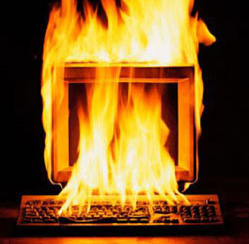 TM = Speculative Execution = 


Kilo TM: First Hardware TM for GPU
Simple Design for Scalability
1000s of Concurrent Transactions
Scalar Transaction Management
Value-Based Conflict Detection
GPU
Memory
Wilson Fung
4
Energy Efficient GPU TM via Space-Time Opt.
Warp-Level Transaction Management
Space
Time
Temporal Conflict 
Detection
Transaction
Transaction
Transaction
Transaction
0x00000000
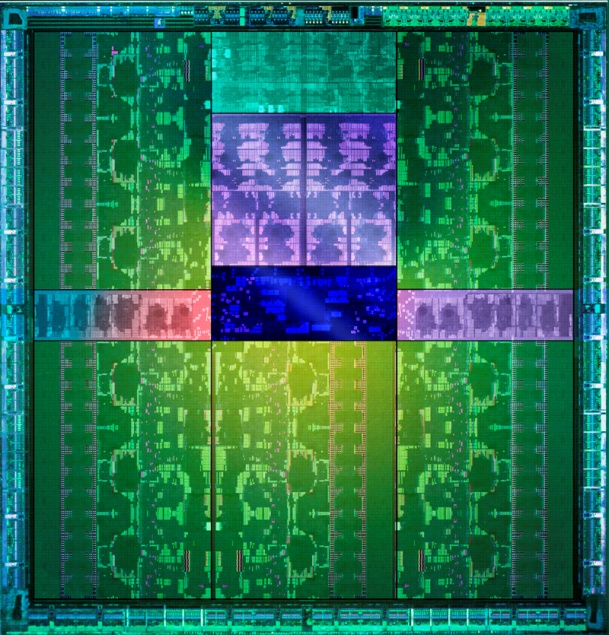 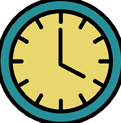 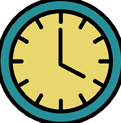 Last
Written
Time
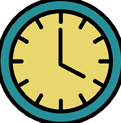 Memory
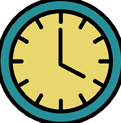 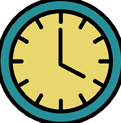 65%
Speedup
2X1.3X 
Energy Usage
0xFFFFFFFF
Wilson Fung
5
Energy Efficient GPU TM via Space-Time Opt.
[Speaker Notes: Warp-Level Transaction Management
Instead of committing transaction one by one on their own, it is more efficient to commit them as a group. 
This takes advantage of the spatial locality exists in the GPU thread hierarchy. 
We have invented a new way to cheaply eliminate conflict within the group (the little red arrow) – That’s the breakthrough making this idea practical.  

Temporal Conflict Detection
Uses synchronized on-chip timers to figure out when each word in memory is last written. 
Transactions can use this information to detect conflicts. 
The amazing part is that we managed to compress this information onto a tiny on-chip buffer.]
Background: Kilo TM
1000s of Concurrent Transactions
Value-based conflict detection: Global Metadata






Special HW to boost validation and commit parallelism
Execution
Validation
Commit
Transaction
Transaction
Transaction
Write Log
Write Log
Write Log
Read Log
Read Log
=
Global Memory
Global Memory
Global Memory
Wilson Fung
6
Energy Efficient GPU TM via Space-Time Opt.
Kilo TM Implementation
Memory Partition
Memory Partition
Memory Partition
Memory Partition
SIMT Core
Memory Partition
SIMT Core
Memory Partition
SIMT Core
TM-Aware SIMT Stack
Commit
Protocol
L1 Data Cache
Commit Unit
L2 Cache
TX-Log
Unit
DRAM
Wilson Fung
7
Energy Efficient GPU TM via Space-Time Opt.
Efficiency Concerns
128X 
Speedup 
over 
CG-Locks
40% 
FG-Locks
Performance
2X 
Energy
Usage
Scalar Transaction Management 
Scalar Transaction fits SIMT Model
Simple Design
Poor Use of SIMD Memory Subsystem
Rereading every memory location
Memory access takes energy
Wilson Fung
8
Energy Efficient GPU TM via Space-Time Opt.
Send-Log
CU-Pass/Fail
Commit Done
TX-Outcome
CU
CU
CU
CU
SIMT
Core
SIMT
Core
SIMT
Core
SIMT
Core
CU
CU
CU
CU
Inefficiency from Scalar Transaction Management
Kilo TM ignores GPU thread hierarchy
Excessive Control Message Traffic



Scalar Validation and Commit  Poor L2 Bandwidth Utilization



Simplify HW Design, but Cost Energy
Last
Level 
Cache
Commit
Unit
32 B Port
4B
4B
4B
4B
Wilson Fung
9
Energy Efficient GPU TM via Space-Time Opt.
Warp Level Transaction Management
Key Idea: 
Manage transactions within a warp as a whole


Enables optimizations that exploit spatial locality:
Aggregate Control Messages
Validation and Commit Coalescing
Challenge: Intra-Warp Conflicts
Transaction
Transaction
Memory
Transaction
Transaction
Wilson Fung
10
Energy Efficient GPU TM via Space-Time Opt.
Warp Level Transaction Management: Aggregate Control Messages
Scalar Messages
12 Messages
Aggregated Messages
3 Messages
Commit Unit
Commit Unit
SIMT Core
SIMT Core
TX1
TX1
Commit Unit
Commit Unit
TX2
TX2
TX3
TX3
TX4
TX4
Commit Unit
Commit Unit
Contributes up to 40% of Interconnection Traffic
Wilson Fung
11
Energy Efficient GPU TM via Space-Time Opt.
Warp Level Transaction Management: Validation and Commit Coalescing
Max Utility = 4/32 = 12.5%
Without Coalescing
4B
32B Port
Read and Write Logs
TX1
Global Memory
(L2 cache/DRAM)
TX2
TX3
TX4
With Coalescing
32/64/128B
32B Port
Read and Write Logs
TX1
Global Memory
(L2 cache/DRAM)
Coalescing Logic
TX2
TX3
TX4
Reduce 40% of Requests to L2 Cache
Wilson Fung
12
Energy Efficient GPU TM via Space-Time Opt.
Intra-Warp Conflict
Potential existence of intra-warp conflict introduces complex corner cases:
Correct Outcomes
Global Memory
X = 6
Y = 8
Z = 8
W = 6
All Committed
(Wrong)
@ Validation
TX1
TX2
TX3
TX4
Global Memory
X = 9
Y = 8
Z = 7
W = 6
Global Memory
X = 6
Y = 9
Z = 8
W = 7
Read Set
X=9
Y=8
Z=7
W=6
OR
Write Set
Y=9
Z=8
W=7
X=6
Global Memory
X = 9
Y = 9
Z = 7
W = 7
Wilson Fung
13
Energy Efficient GPU TM via Space-Time Opt.
[Speaker Notes: In the example, transactions TX1-4 have cyclical conflicts.  Some of them should be aborted. 
If the transactions coalesce the memory accesses for their value-based conflict detection, the intra-warp conflict cannot be detected because the other transactions has not been committed yet.]
Intra-Warp Conflict Resolution
Kilo TM stores read-set and write-set in logs
Compact, fits in caches
Inefficient for search
Naive, pair-wise resolution too slow 
T threads/warp, R+W words/thread
O(T2 x (R+W)2), T ≥ 32
Intra-Warp Conflict Resolution
Execution
Validation
Commit
O((R+W)2) 
Comparisons
Each
TX1
TX2
TX3
TX4
Wilson Fung
14
Energy Efficient GPU TM via Space-Time Opt.
Intra-Warp Conflict Resolution:2-Phase Parallel Conflict Resolution
Insight: Fixed priority for conflict resolution enables parallel resolution
O(R+W)
Two Phases
Ownership Table Construction
Parallel Match
Wilson Fung
15
Energy Efficient GPU TM via Space-Time Opt.
Intra-Warp Conflict Resolution:2-Phase Parallel Conflict Resolution
Insight: Fixed priority for conflict resolution enables parallel resolution
Ownership Table 
Construction
Ownership Table
Ownership Table
Addr
H
ID of Highest Prio. TX
Written to H(Addr)
TX1
TX2
TX3
TX4
WLog
WLog
WLog
WLog
Stored in Shared Memory
(On-Chip Per-Core Scratchpad)
Priority
High
Low
Wilson Fung
16
Energy Efficient GPU TM via Space-Time Opt.
Intra-Warp Conflict Resolution:2-Phase Parallel Conflict Resolution
Insight: Fixed priority for conflict resolution enables parallel resolution
Ownership Table 
Construction
Parallel Match
Ownership Table
Ownership Table
Read-Log:
Owner ID < My ID  Abort
(E.g. Owner ID = 2  Abort)
TX1
TX2
TX3
TX4
TX1
TX2
TX3
TX4
Write-Log:
OwnerID != My ID  Abort
(E.g. Owner ID = 3  Pass)
WLog
WLog
WLog
WLog
RLog
RLog
RLog
RLog
WLog
WLog
WLog
WLog
O(W)
O(R+W)
Wilson Fung
17
Energy Efficient GPU TM via Space-Time Opt.
Warp Level Transaction ManagementMade Practical
Enables optimizations that exploit spatial locality:
Aggregate Control Messages
Validation and Commit Coalescing
Challenge: Intra-Warp Conflicts
Transaction
Transaction
Memory
Transaction
Transaction
Wilson Fung
18
Energy Efficient GPU TM via Space-Time Opt.
Temporal Conflict Detection
Motivation: Skip value-based conflict detection for conflict-free read-only transactions




40% and 85% of the transactions in two of our workloads.
Data-Dependent
Control Flow
Consistent View of 
Memory
TX1
if (C == 0)
  B = B + 1;
TX2
int K; 
K = X + Y;
Wilson Fung
19
Energy Efficient GPU TM via Space-Time Opt.
Temporal Conflict Detection
Globally Synchronous 
On-Chip Timer
Global Memory
(L2 cache/DRAM)
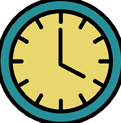 Store [X]
Last Written Time
LastWrittenTime(X)
Global Memory
(L2 cache/DRAM)
Transaction
Load [X]
Data + LastWrittenTime(X)
Start Time
Last Written Time
If LastWrittenTime(X) < StartTime, Pass
Otherwise, Conflict Detected
Wilson Fung
20
Energy Efficient GPU TM via Space-Time Opt.
[Speaker Notes: Key Idea: Use globally synchronous timers to assign a time to every store, and use that to detect conflicts.]
Temporal Conflict Detection
TX1
LD [A];
LD [B];
TX1
Starts
TX1
LD [A]
TX1
LD [B]
ST [A]
ST [B]
ST [A]
Time
Life Time of [A] loaded by TX1
Life Time of [B] loaded by TX1
Effective instantaneous execution time for TX1
w.r.t. other threads
Wilson Fung
21
Energy Efficient GPU TM via Space-Time Opt.
[Speaker Notes: To other threads, TX1 has executed to completion right after it has started, then sleeps until LD[B] is done in real time.]
Temporal Conflict Detection
TX1
LD [A];
LD [B];
TX1
Starts
TX1
LD [A]
TX1
LD [B]
ST [A]
ST [A]
ST [B]
Time
Life Time of [A] loaded by TX1
[B] loaded by TX2
Value loaded by LD [A] and value loaded by LD [B] cannot coexists at any point of time – a detected conflict.
Wilson Fung
22
Energy Efficient GPU TM via Space-Time Opt.
[Speaker Notes: To other threads, TX1 has executed to completion at time S, then sleeps until LD[B] is done in real time.]
Temporal Conflict DetectionImplementation
Memory Partition
Memory Partition
Memory Partition
Memory Partition
SIMT Core
Memory Partition
SIMT Core
Memory Partition
SIMT Core
Last Written Time Table
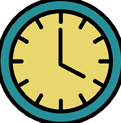 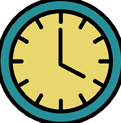 Start Time
Table
Time
Addr
H
16kB Recency Bloom Filter
 Approximate but Conservative
 Aliasing two very old store is OK
Wilson Fung
23
Energy Efficient GPU TM via Space-Time Opt.
Evaluation
GPGPU-Sim 3.2.1
Detailed: IPC Correlation of 0.90 vs. Fermi GPU
Model Energy Overhead of Kilo TM 
Extra Hardware 
CACTI for access energy of major SRAM arrays 
Extra Activity via GPUWattch
Increased Execution Time (More Leakage)
GPU TM Applications
Wilson Fung
24
Energy Efficient GPU TM via Space-Time Opt.
Results
40%66%
FG-Lock
Performance
2X1.3X
Energy
Usage
Low Contention Workload: Kilo TM w/ SW Optimizations on par with FG Lock
Wilson Fung
25
Energy Efficient GPU TM via Space-Time Opt.
Summary
Questions?
Two Enhancements for Kilo TM
Warp Level Transaction Management 
Exploit Spatial Locality in Thread Hierarchy
Temporal Conflict Detection 
Silent Commit of Read-Only Transaction  
Reduce Performance and Energy Overhead of Kilo TM 
Low Contention Workload: Kilo TM w/ Optimizations on par with FG Lock
Wilson Fung
26
Energy Efficient GPU TM via Space-Time Opt.
BACKUP SLIDES
Wilson Fung
27
Energy Efficient GPU TM via Space-Time Opt.
Normalized Performance
40%66%
FG-Locks
Performance
Low Contention Workload: Kilo TM w/ SW Optimizations on par with FG Lock
Wilson Fung
28
Energy Efficient GPU TM via Space-Time Opt.
[Speaker Notes: “on par” means ~10% average overhead]
Normalized Energy Usage
Wilson Fung
29
Energy Efficient GPU TM via Space-Time Opt.
Intra-Warp Conflict Resolution:2-Phase Parallel Conflict Resolution
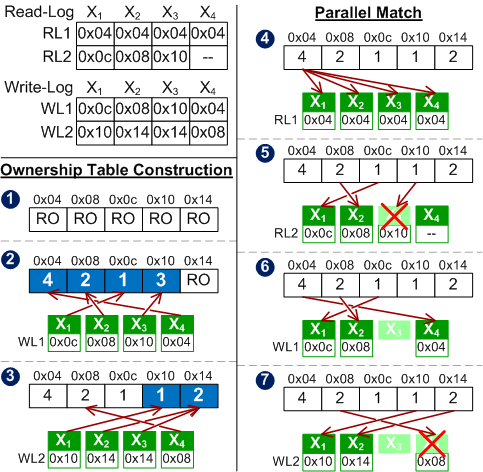 Wilson Fung
30
Energy Efficient GPU TM via Space-Time Opt.
2PCR vs. SCR
Wilson Fung
31
Energy Efficient GPU TM via Space-Time Opt.
Spatial Locality among Transactions
Wilson Fung
32
Energy Efficient GPU TM via Space-Time Opt.
top
A
B
C
Next
Next
Next
Null
t
A
Next
B
top
A
C
Next
Next
Null
top
top
B
B
C
C
Next
Next
Next
Next
Null
Null
top
C
Next
Null
ABA Problem?
Classic Example: Linked List Based Stack


Thread 0 – pop():
while (true) {
  t = top;		
  Next = t->Next;	
		// thread 2: pop A, pop B, push A



  if (atomicCAS(&top, t, next) == t) break;  // succeeds!



}
Wilson Fung
33
Energy Efficient GPU TM via Space-Time Opt.
[Speaker Notes: This problem was first discovered on the IBM System 370 (one of the first machines introducing atomicCAS instructions).]
top
A
B
C
Next
Next
Next
Null
ABA Problem?
atomicCAS protects only a single word
Only part of the data structure





Value-based conflict detection protects all relevant parts of the data structure
while (true) {
  t = top;		
  Next = t->Next;	
  if (atomicCAS(&top, t, next) == t) break;  // succeeds!
}
Wilson Fung
34
Energy Efficient GPU TM via Space-Time Opt.
[Speaker Notes: The essence of the ABA problem comes from how atomicCAS only checks a single word, so race protection is only offered for part of the data structure. 
Protection to other parts of the data structure is inferred *by the programmer’s reasoning*.  In the case with ABA problem, the programmer’s intuition missed a race condition. 
The value-based conflict detection used in KILO TM protects all relevant parts of the data structures, so it does not suffer from the ABA problem.]
ABA Problem?
If every memory input value is identical, the transaction code should generate the same output. 
No point to re-execute transaction for ABA event.
TX1
if (C == 0)
  B = B + 1;
TX2
...
B = B - 2;
TX3
... 
B = B + 2;
TX1
Commit
TX1
Validate Pass
TX1
LD [C]
TX1
LD [B]
TX2
Commit
TX3
Commit
Time
B = 3
B = 1
B = 3
B = 4
See Tech. Report: http://www.ece.ubc.ca/~aamodt/papers/wwlfung.tr2012.pdf
Wilson Fung
35
Energy Efficient GPU TM via Space-Time Opt.